ПРОЕКТ.
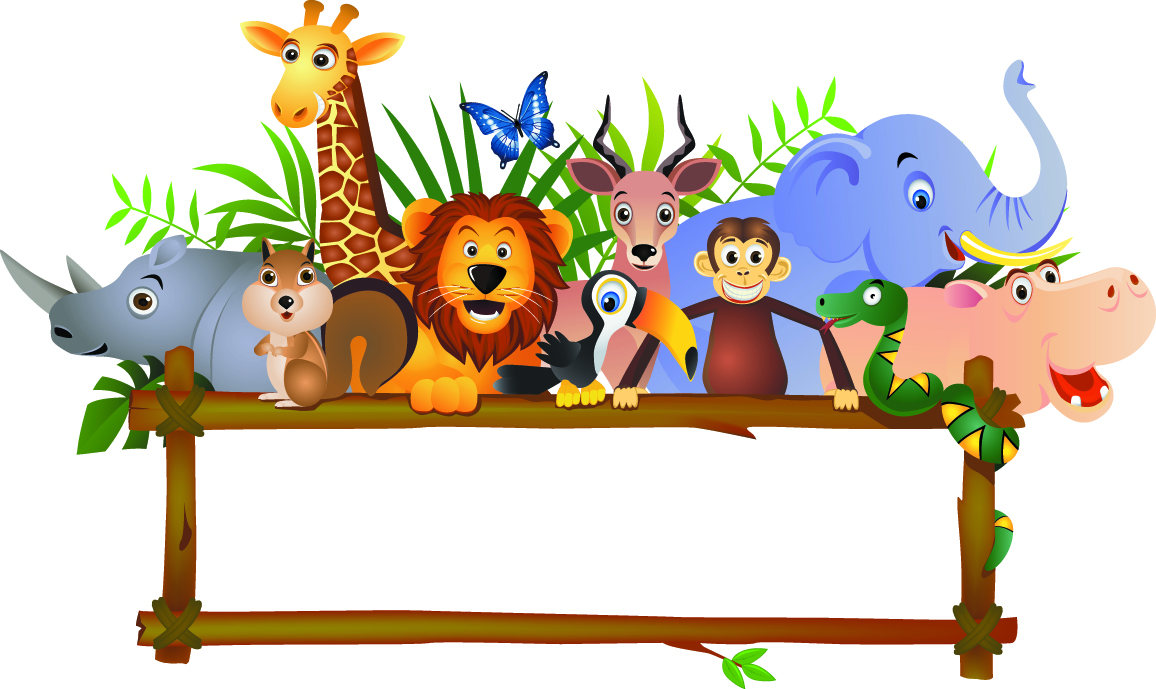 « В МИРЕ ЖИВОТНЫХ»
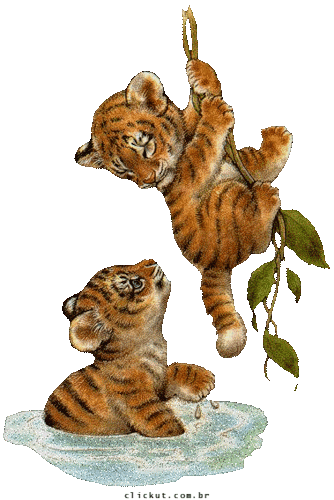 Тип проекта: познавательный


Сроки проведения: одна неделя

Участники проекта : дети старшей 
                                      группы, воспитатели, родители
Актуальность выбранной темы:
Чувство сострадания и сопереживания определяет действенное отношение детей к природе, выражающееся в готовности проявить заботу о тех, кто в этом нуждается. Очень важно показать детям, что по отношению к животным они занимают позиции более сильной стороны и поэтому должны заботиться о них, беречь. Необходимо помнить о том, что зачастую небрежное, а порой и жестокое отношение взрослых и детей к животным объясняется отсутствием у них необходимых знаний. Вот почему воспитание сопереживания и сострадания происходит в неразрывном единстве с формированием системы доступных дошкольникам экологических знаний, включающих в себя представления о животных как уникальных и неповторимых живых существ.
ЦЕЛЬ ПРОЕКТА
Расширение представлений дошкольников об окружающем мире, развитие познавательных интересов к природе. Формирование чувства удивления и восхищения миром животных жарких стран.
Задачи проекта
Образовательные:- объяснить детям, что мы понимаем под словами «жаркие страны» - это и пустыни, и жаркие равнины – полупустыни, и плодородные тропические степи – саванны, и влажные тропические леса – джунгли;-познакомить с самым жарким континентом – Африкой;-объяснить, как животные жарких районов Земли приспособлены к жизни при высоких температурах и с малым количеством воды.;-познакомить с некоторыми травоядными и хищными животными равнин, пустынь и тропических лесов;знакомить детей со сказками Р. Киплинга;-дать общее представление о повадках и образе жизни некоторых животных.
Развивающие:-Обогащать и активизировать словарь -упражнять в составлении рассказов;-упражнять в построении сюжетной линии исследовании ей при составлении рассказа;
Воспитательные:-воспитывать у детей любовь к природе;-развивать их любознательность;-воспитывать стремление изучать природу и живых обитателей Земли более подробно;-воспитывать бережное отношение к природе;-воспитывать также аккуратность при просмотре энциклопедий и познавательных книг.
Методы проекта:
Наглядные:
Демонстрация видеофильмов, мультфильмов, показ иллюстраций .
Словесные:
Беседа, объяснения, рассказ , чтение литературы, 
словесные инструкции.
Практические:  продуктивная деятельность детей.
Ожидаемые результаты
Дети узнают:
 
о том, что животные – живые организмы, существа, обладающие способностью двигаться и чувствовать;
что местом обитания животных могут быть  вода и суша. 
все животные разные по строению, размеру, окраске, способу передвижения, способности защищаться от врагов, выводить потомство, строить жилище, добывать себе пищу; 
что дикие животные нуждаются в охране и защите от истребления;
что всё в живой природе взаимосвязано
 
Научатся:
 
группировать животных по месту обитания, внешним признакам, способам передвижения и защите от врагов, строению жилища, размеру;
использовать в речи названия животных, частей их тела, мест обитания, характерных признаков.
I этап Подготовительный:
Подготовка  материала вместе с родителями и детьми для их самостоятельной деятельности  (атлас, карта,  иллюстрации, фотографии )
 Подготовка детской литературы, дидактических, экологических и подвижных. Подбор  видеороликов, мультфильмов о жизни  животного мира .
Экран «Сегодня мы узнали …» (представление информации).
Изучение интернет – ресурсов
Анализ предметной среды
Фотоэкран «Этих животных я видел»
II этап. Исследовательский
Совместная работа с детьми:
Непосредственная образовательная деятельность
По экологии и ознакомлению с окружающим: 
-«Вот так Африка»; 
Рисование :
« Африканский пейзаж» , 
« Животные   жарких стран»
Лепка:
« Животные жарких стран»
Конструирование из бумаги:  « Попугай».
Утренние беседы, рассуждения:
Беседы с элементами дискуссии по теме. 
рассуждение о животных  жарких стран. 
Работа в книжном уголке:
Рассматривание различных фотоиллюстраций с изображением пустынь,
влажных тропических лесов, саванн, а также  различных   животных
обитающих в этих регионах.
Просмотр научных видео фильмов: 
« Мир дикой природы»
Просмотр мультипликационных фильмов:
«Маугли», « Золотая Антилопа», « Король Лев».
Чтение художественной литературы:
Киплинг Д.Ж. « Слоненок», Большая энциклопедия животных,»  «Откуда у верблюда горб»,
Экологические игры: 

«Что перепутал художник»,  
«Узнай животное по его части», 
«Собери животное»,
«Четвёртый лишний», 
«На что похоже?», 
«Большой, маленький», 
«Найди пару».
Дидактические игры:
 «Да – нет» 
«Охотники»;
«Рассели животных» 
«Кто на кого похож?»;
«Выбери всех из семейства кошачьих»;
«Полосатые и пятнистые»;
отгадывание и загадывание загадок по теме.
Игровые упражнения:
 
«Каких животных жарких стран  вы знаете», 
«Кто больше назовёт животных», 
«Кто последний назовёт животное»,
«Животные Красной книги».
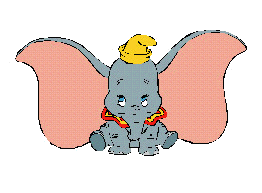 Работа с родителями:
Составление рассказов о животных жарких стран.
Информация на стендах для повышения компетенции  родителей.
Помощь родителей и детей в сборе интересной информации по данной теме. 
Придумывание загадок  о животных по этой теме;
III этап: Итоги реализации проекта
В процессе проживания темы проекта дети проявили активный познавательный интерес.
Постепенно проект из познавательного превращался в социально – личностный: дети стремились поделиться полученной информацией.
 В процессе проектной деятельности развивались все ключевые компетентности:
Социальная – дети взаимодействовали друг с другом.
 Коммуникативная – задавали познавательные вопросы, аргументировали, придумывали загадки, сказки.
Информационная – получали информацию из разных источников и делились ею.
Деятельностная – подбирали материалы, инструменты для создания продукта.
 
Здоровьесберегающая – играли в подвижные игры по данной теме: «Обезьянки», «Леопарды и зебры»